Sources (141020):
http://labmisc.gersteinlab.org/cgi-bin/people/summaryPage.py
https://hpc.research.yale.edu/hpc_user_wiki/index.php/Louise
https://hpc.research.yale.edu/hpc_user_wiki/index.php/Omega
Current Grace Status Usage
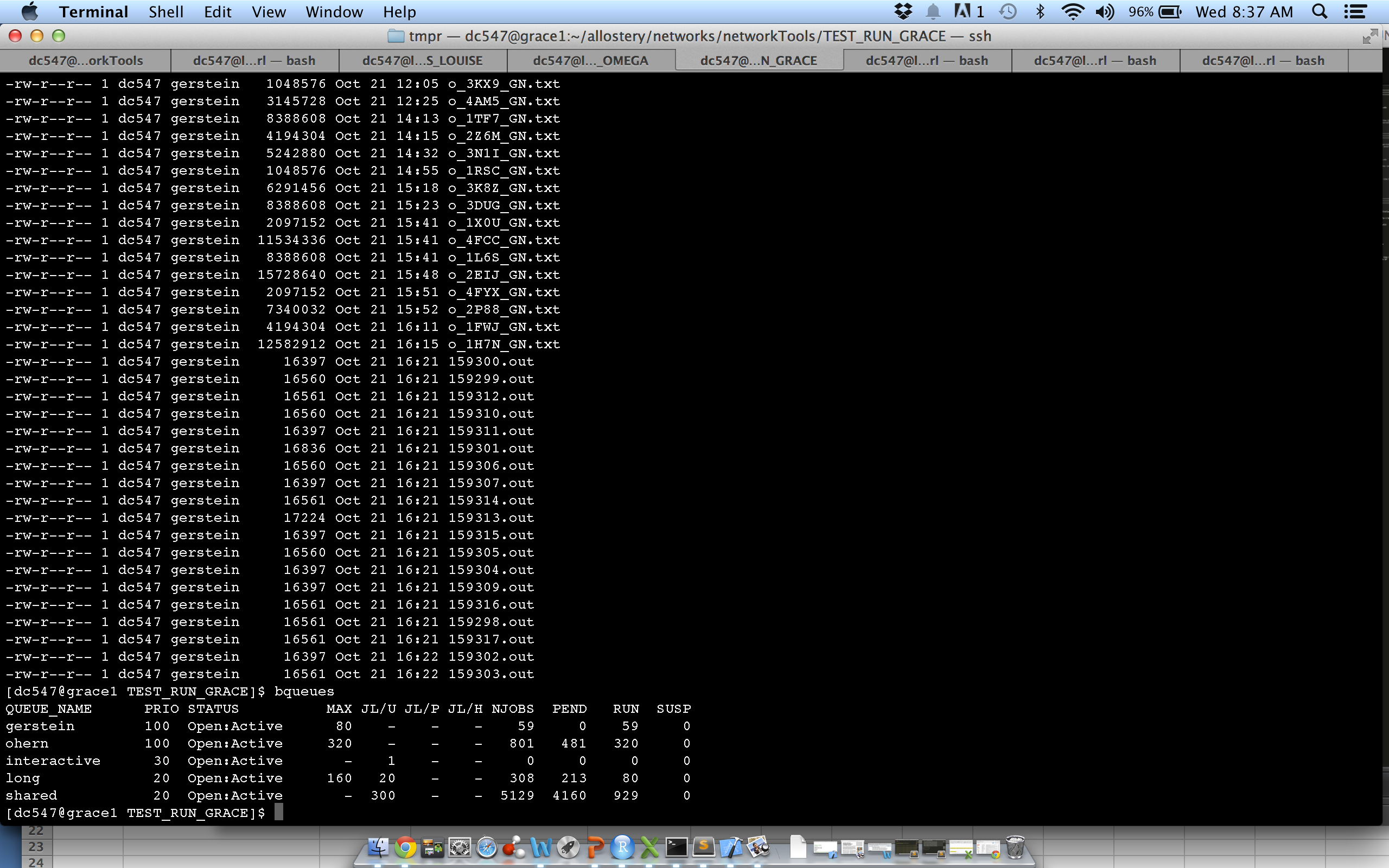 Recent users in Gerstein Lab: JC, DC, RK, ANS, STL, others…?